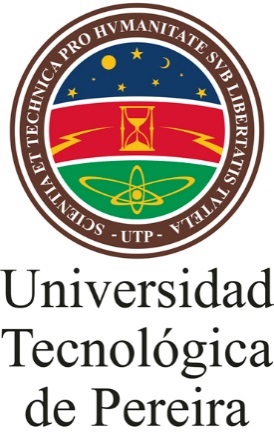 La renovación curricular en la Universidad Tecnológica de Pereira 2018
27 de noviembre de 2018
Propósito
Iniciar el proceso de reflexión y renovación curricular a la luz de las tendencias curriculares contemporáneas y de los lineamientos del Proyecto Educativo Institucional (2018).
Compromisos y cierre
Agenda- 28 de noviembre de 2018
Trabajo por  facultades y  programas para la revisión de:
Propósito de formación y objetivos del programa
Perfil de egreso
Resultados de aprendizaje del programa
Matriz de coherencia entre objetivos del programa y resultados de aprendizaje
Introducción- Vicerrector Académico, Dr. Jhoniers Gilberto Guerrero E.
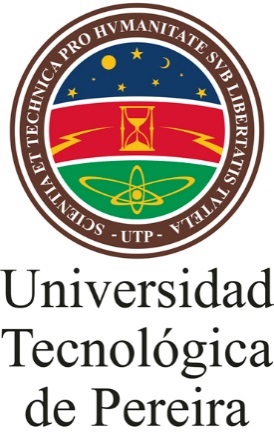 Taller:
Propósito y objetivos del programa.
Síntesis
El propósito expresa la intencionalidad de la formación de un programa, su función social, lo que la comunidad educativa consensua como colectivo sobre lo que pretende de los estudiantes cuando terminen el programa académico. 

Los objetivos deben ser planteados en función del aprendizaje previsto, del conjunto de experiencias, conocimientos, actitudes, procedimientos, entre otros, que los estudiantes deben apropiar de manera crítica y creativa, de acuerdo con el campo disciplinar/interdisciplinar (formar, educar, desarrollar, orientar, promover, generar…)

Los objetivos de un programa se convierten en las metas de formación.
Ejercicio
Revisión del propósito de formación
Reflexión y revisión de los objetivos del Programa
Socialización
Revisión y reflexión del propósito de formación y los objetivos del programa
Elementos conceptuales
Procesa la información 
y la transforma
en conocimiento
Reflexiona desde diferentes 
perspectivas 
y tradiciones teóricas
Elementos del 
Microcurrículo
Comunidades 
de aprendizaje
Toma decisiones informadas
 en la vida personal, laboral, 
social y cultural.
Asume posturas razonadas
 y conscientes
Procesa la información 
y la transforma
en conocimiento
Reflexiona desde diferentes 
perspectivas 
y tradiciones teóricas
Elementos del 
Microcurrículo
Comunidades 
de aprendizaje
Toma decisiones informadas
 en la vida personal, laboral, 
social y cultural.
Asume posturas razonadas
 y conscientes
Ejercicio
Revisión y  ajuste del perfil de egreso  de los estudiantes del programa.
Revisión o elaboración de los resultados de  aprendizaje esperados en el Programa.
Elaboración de matriz de coherencia entre  los objetivos y los resultados del programa.
Socialización
Revisión y ajuste del perfil de egreso de los estudiantes del programa
Revisión o elaboración de los resultados de aprendizaje esperados en el programa
Matriz de coherencia entre objetivos del programa y resultados de aprendizaje
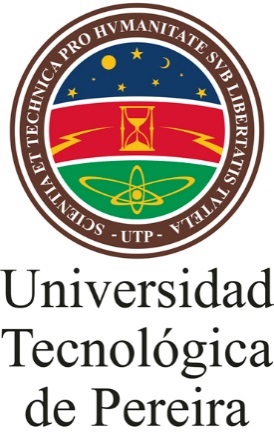 Preparación del  trabajo 
de los comités curriculares con  los docentes por áreas, núcleos o campos  de formación
Matriz de coherencia entre resultados de aprendizaje del programa y las asignaturas
Elementos para la reflexión y la transformación de la práctica educativa
-Perfil: ingreso, egreso y profesional
-Objetivos del programas, competencias genéricas y profesionales  
-Resultados de aprendizaje del programa
Programas
-Descripción del curso
-Objetivo del curso
-Resultados de aprendizaje del curso 
-Contenidos
-Metodología (actividades dentro y fuera del aula)
-Evaluación (diagnóstico, procesual y de resultados)
-Recursos (bibliográficos y técnicos)
Elementos 
del 
microcurrículo
(Plan de estudios)
Redes de profesores que interactúan de manera profesional compartiendo problemas, experiencias  y búsqueda de alternativas  que ayuden a transformar la enseñanza, el aprendizaje y, a construir de manera colaborativa currículos integrados en la Universidad.
Comunidades 
de 
aprendizaje
Matriz de coherencia del  Programa  académico con el  plan de curso
La renovación curricular no es posible sin el desarrollo de las capacidades reflexivas del profesor, para examinar con sentido crítico y sistemáticamente la propia práctica educativa 
 (Stenhouse, 1985).
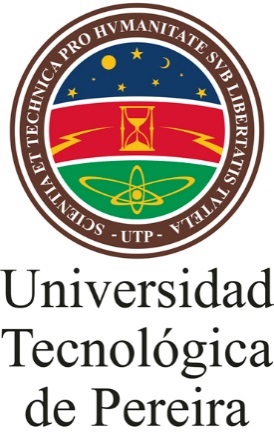 ¡GRACIAS!